Sociālais dialogs
Nacionālā trīspusējās sadarbības padome
Latvijas Darba devēju konfederācija
Nacionālā līmeņa darba devēju pārstāvis, sociālekonomisko sarunu partneris Ministru kabinetam un Latvijas Brīvo arodbiedrību savienībai
Lddk biedri
nodarbina
Lddk biedri
Biedru kopējais
apgrozījums
Lddk biedri
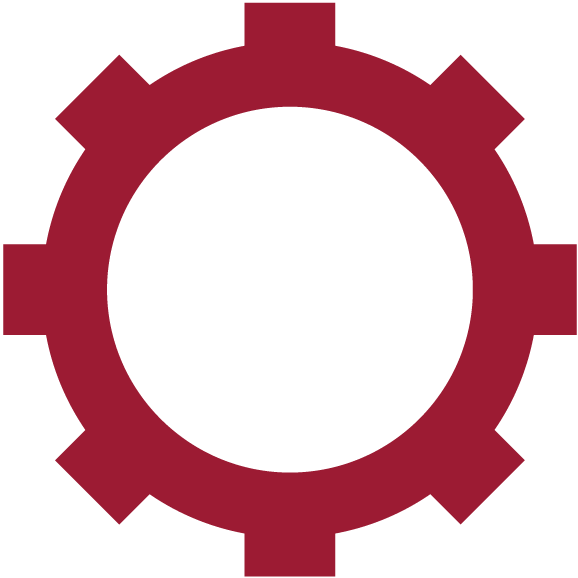 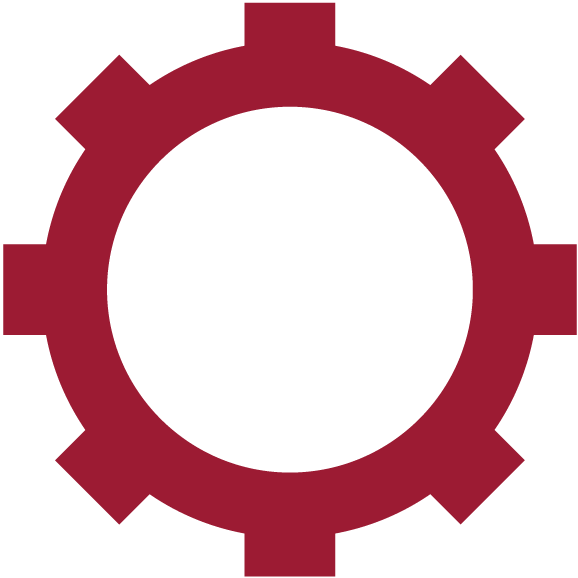 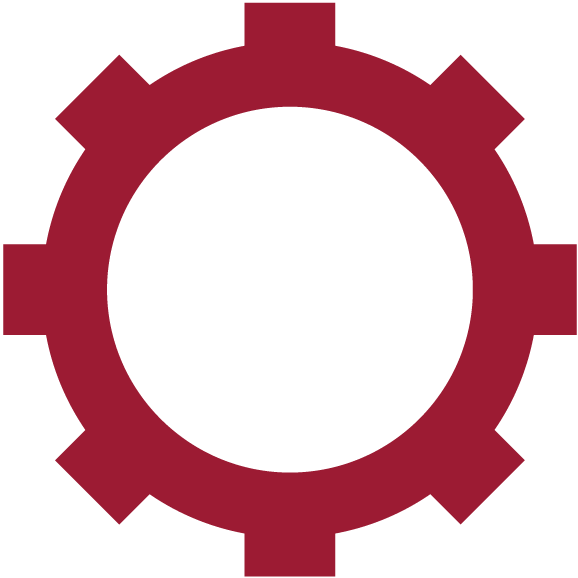 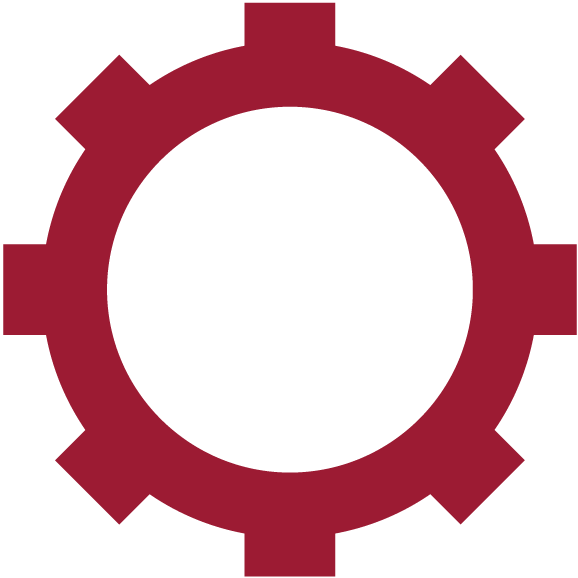 40
44%
114
63
Visas Latvijas 
darba ņēmēju
Uzņēmumi
Miljardi eiro
Nozaru asociācijas
Valdības sociālie partneri
Darba devējus sociālajā dialogā pārstāv LDDK, darba ņēmējus  - LBAS
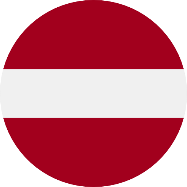 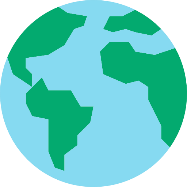 Latvijā:
Starptautiski:
Starptautiskās darba organizācijas (SDO) konvencija 
ANO pamatnostādnes par sociālo partnerību
Līgums par ES darbību
Darba devēju organizāciju un to apvienību likums 
Arodbiedrību likums 
NTSP nolikums
Darba likums
Sociālo partneru divpusējā vienošanās
Trīspusējā vienošanās ar valdību
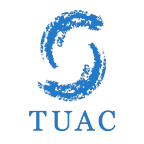 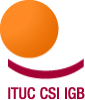 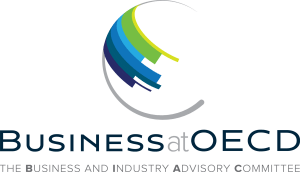 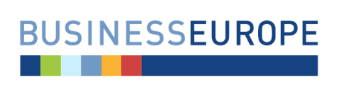 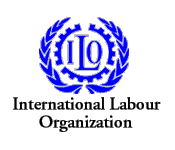 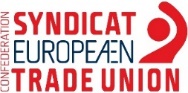 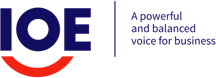 Trīspusējais sociālais dialogs
Nacionālā trīspusējās sadarbības padome (NTSP) 
darbojas kopš 1998. gada
mērķis -  saskaņota, visai sabiedrībai un valsts interesēm atbilstoša sociālekonomiskās attīstības veicināšana, garantējot sociālo stabilitāti un labklājības līmeņa paaugstināšanu
nacionālā līmenī nodrošina valdības, darba devēju un darbinieku pārstāvju sadarbību un sociālo partneru līdzatbildību par pieņemtajiem lēmumiem
Trīspusējais sociālais dialogs
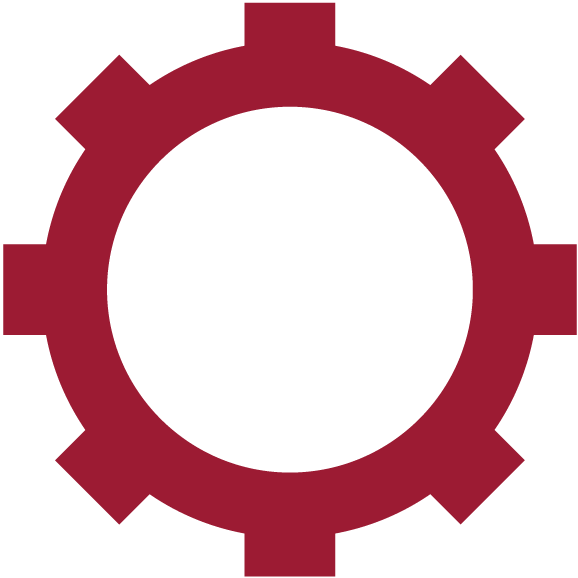 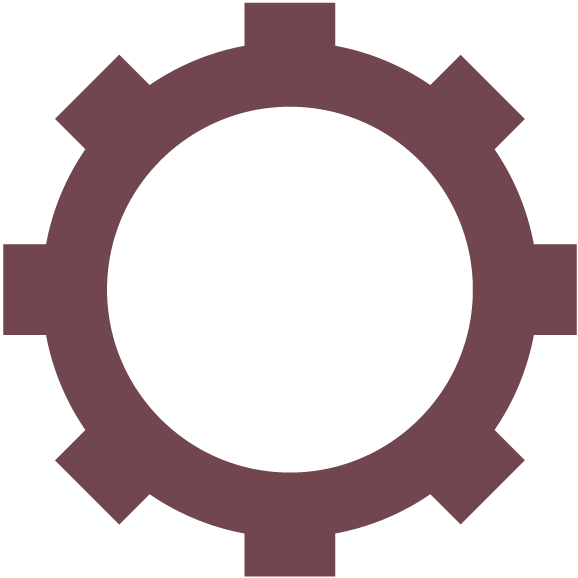 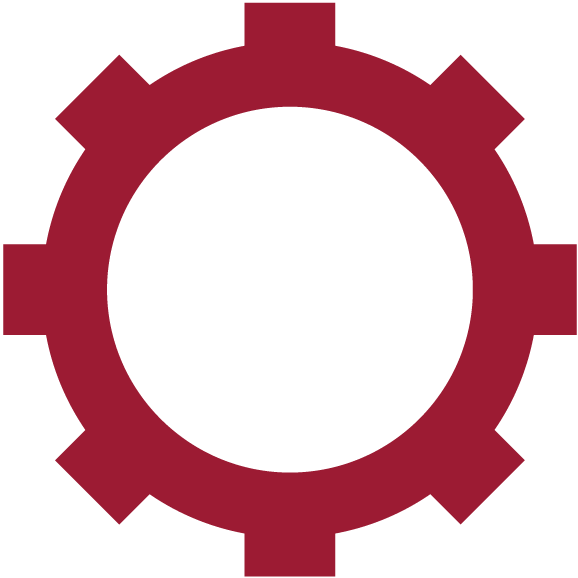 Darba 
devēji
Darba 
ņēmēji
valdība
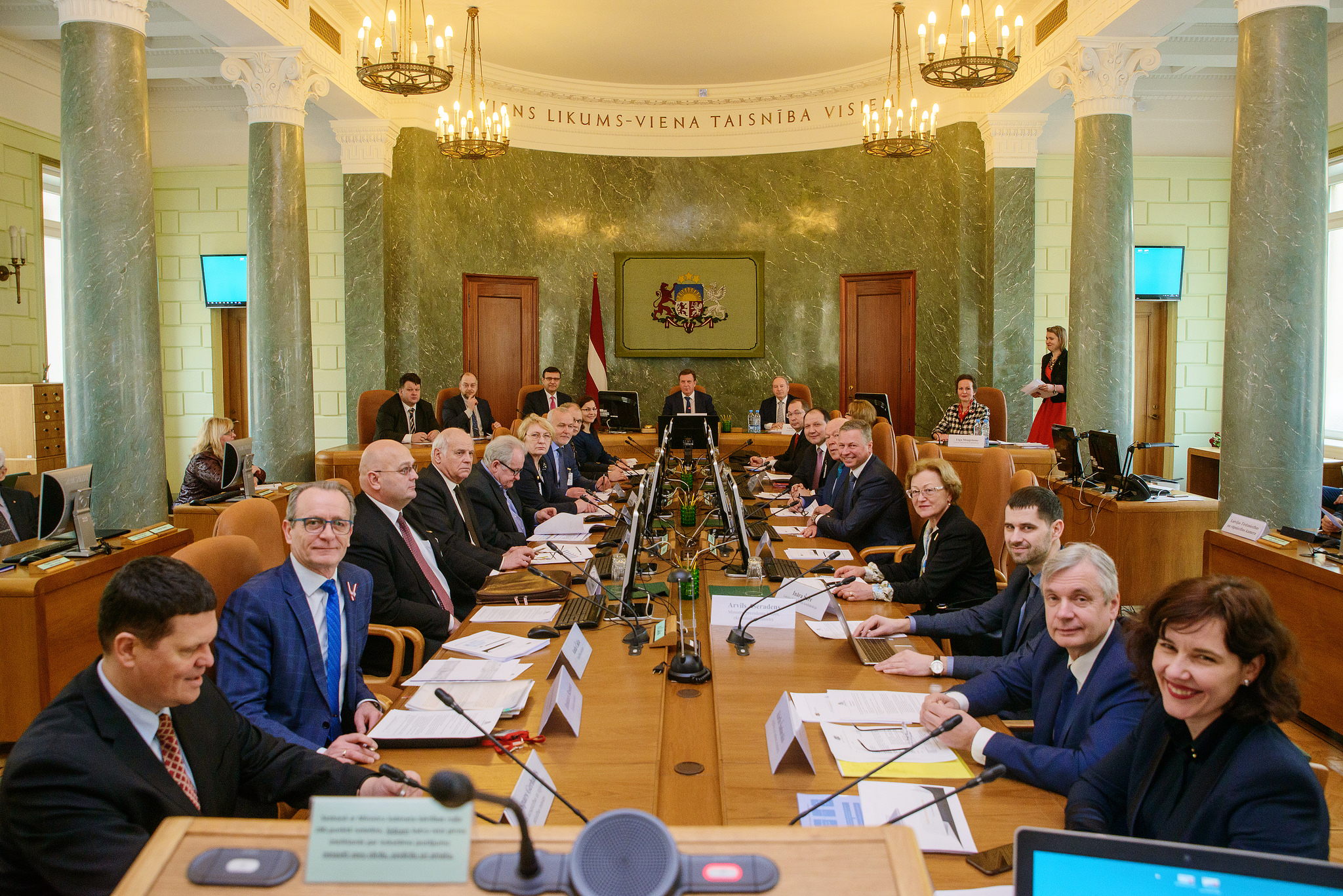 Nacionālās trīspusējās sadarbības padomes sēde 2017. gada 28. februārī
Nacionālā trīspusējā sadarbības padome (NTSP)
(Valdības puse, darba devēju puse, darba ņēmēju puse)
Konkurētspējas un ilgtspējas trīspusējās sadarbības apakšpadome KIA
Darba lietu trīspusējās sadarbības apakšpadome 
DLTSA
Veselības aprūpes nozares
trīspusējās sadarbības apakšpadome
VANA
Nodokļu un budžeta trīspusējās sadarbības apakšpadome
NBA
Profesionālās izglītības un nodarbinātības trīspusējās sadarbības apakšpadome  
PINTSA
Sociālās drošības
trīspusējās sadarbības apakšpadome
SDA
Transporta, sakaru trīspusējās sadarbības apakšpadome 
TSNTSA
Vides aizsardzības lietu trīspusējās sadarbības apakšpadome
VALTSA
Reģionālās attīstības trīspusējās sadarbības apakšpadome
RATSA
Sabiedriskās drošības trīspusējās sadarbības apakšpadome 
SDTSA
Sociālais dialogs
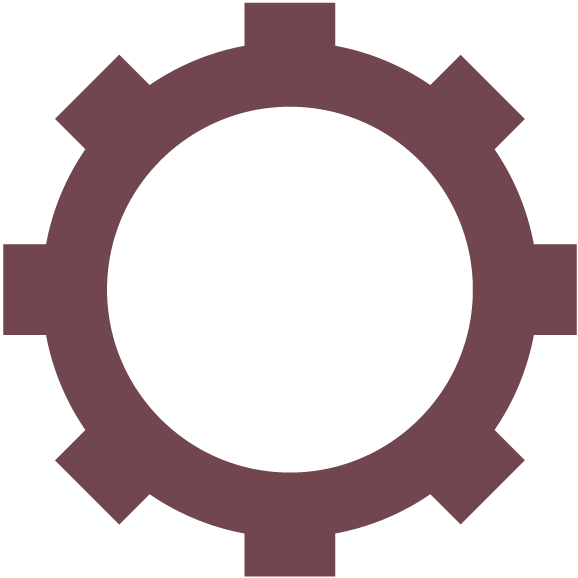 valdība
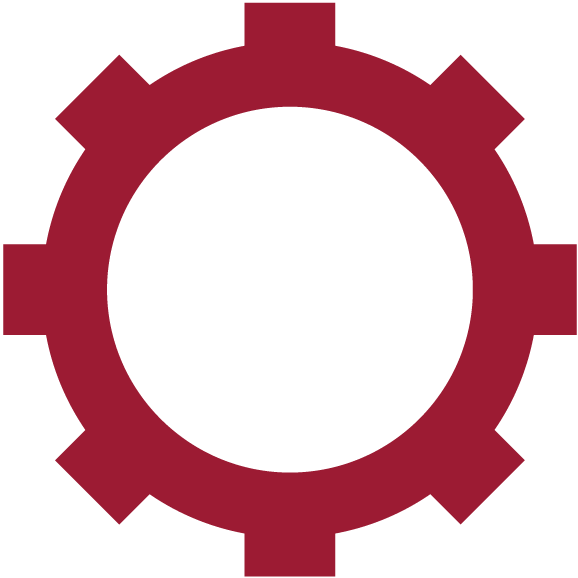 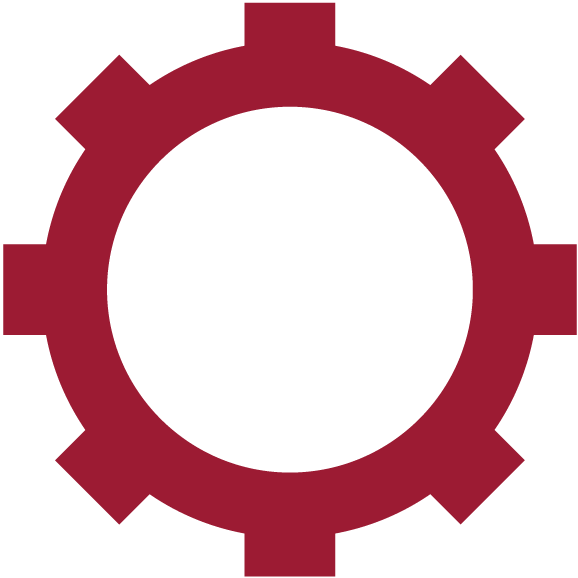 Darba 
devēji
Darba 
ņēmēji
Trīspusējs
dialogs
Divpusējs dialogs
Latvijai saistošas ANOStarptautiskās Darba organizācijas konvencijas
Starptautisko normatīvo aktu kontekstā sociālo dialogu reglamentē
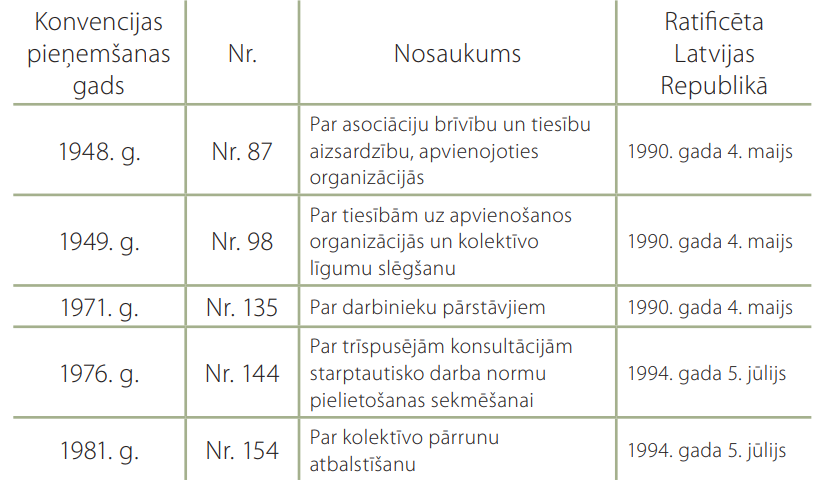 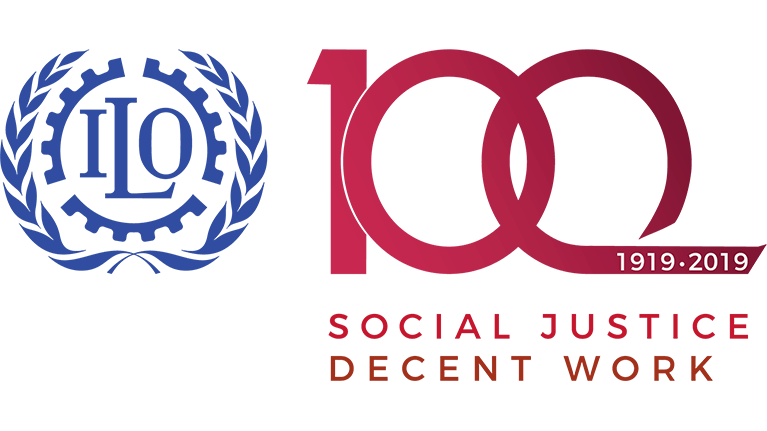 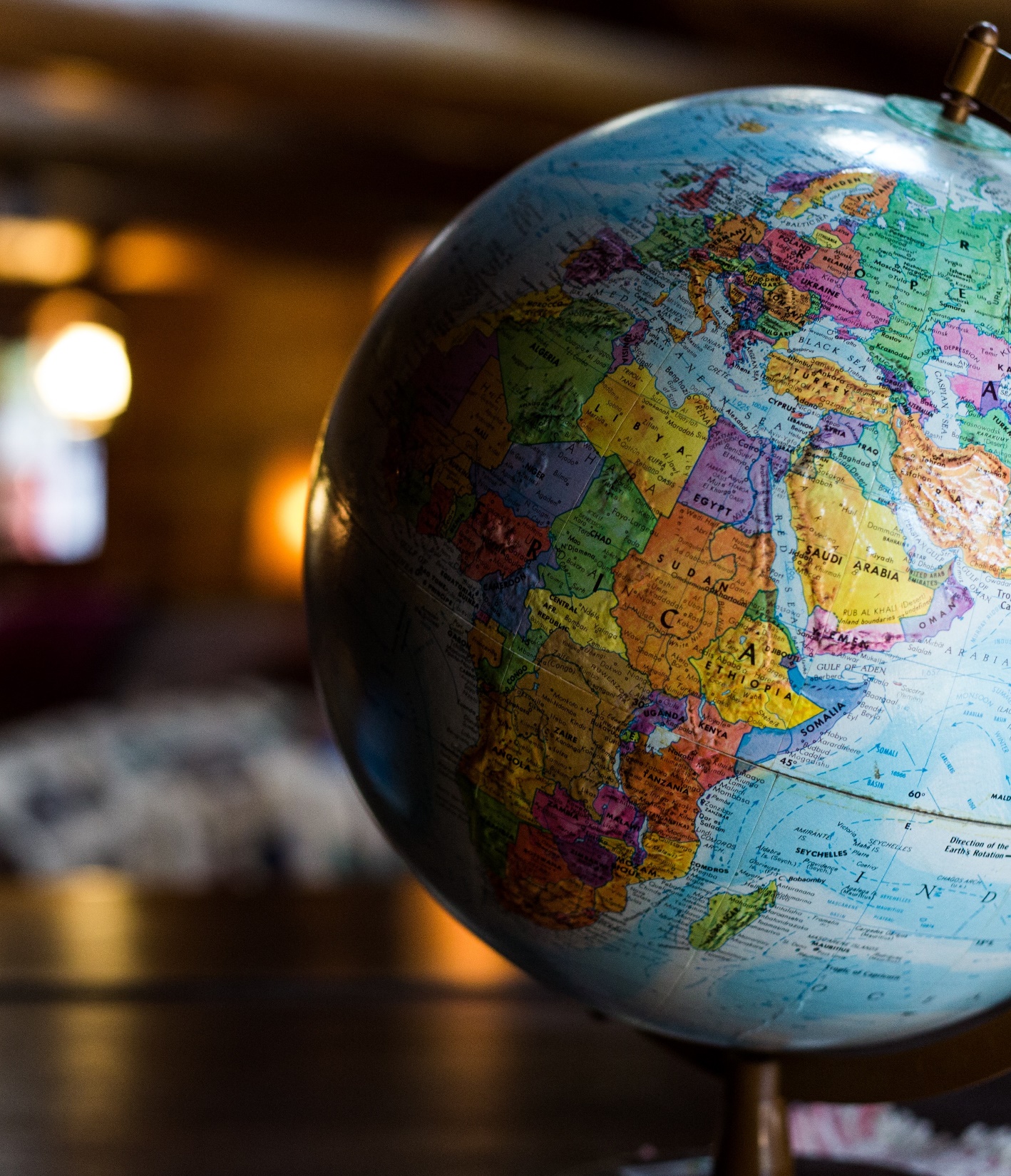 Valdībai ir saistoša LR Saeimas ratificētā ANO Starptautiskās darba organizācijas konvencija Nr. 154 «Par kolektīvo pārrunu atbalstīšanu».
Eiropas Savienībā
Sociālais dialogs ir Eiropas sociālā modeļa sastāvdaļa, kas ir noteikts Līguma par Eiropas Savienības darbību (LESD) 151.–157. pantā.
Eiropas Komisijai ir pienākums konsultēties ar sociālajiem partneriem (LESD 154. pants)
Pēc darba devēju un darba ņēmēju kopīga lūguma dalībvalsts var viņiem uzticēt īstenot direktīvas (LESD 153. pants)
Ja darba devēji un darba ņēmēji to vēlas, viņu dialogs Savienības līmenī var radīt līgumattiecības, tostarp nolīgumus (LESD 155. pants)
10
Jauns sākums sociālajam dialogamEiropas sociālo partneru, Eiropas Komisijas un Eiropas Savienības Padomes prezidentvalsts paziņojumā 2016.gada 27.jūnijā:
aicinājums valdībai atbalstīt 
“…tāda sociālā dialoga funkcionēšanas pilnveidošanu un efektivitāti valsts līmenī, kas veicina darba koplīguma slēgšanas sarunas un rada piemērotu satvaru sociālo partneru sarunām. Ņemot vērā valstu sociālo partneru attiecību praksi, tam jo īpaši vajadzētu ietvert valstu valdību un sociālo partneru apspriešanos un vienošanos par to, kā šis dialogs būtu jāīsteno, kompetenču skaidru sadalījumu un savstarpēju cieņu, vienlaikus respektējot katras puses autonomiju;”
Angel Gurria, Ekonomiskās sadarbības un attīstības organizācijas (OECD) ģenerālsekretārs
“Labāks sociālais dialogs var radīt situāciju, kurā visi ir ieguvēji, jo tiek veicināti iekļaujošāki darba tirgi un labākas darba vietas nodrošina labākus sociālekonomiskos rezultātus un lielāku labklājību darba ņēmējiem, labākus rezultātus uzņēmumiem un atjaunotu uzticību valdībām.”*
*OECD Employment Outlook 2018: The role of collective bargaining systems for good labour market performance